Urs Schaefer-Rolffs
Collaborators: Rahel Knöpfel and Erich Becker
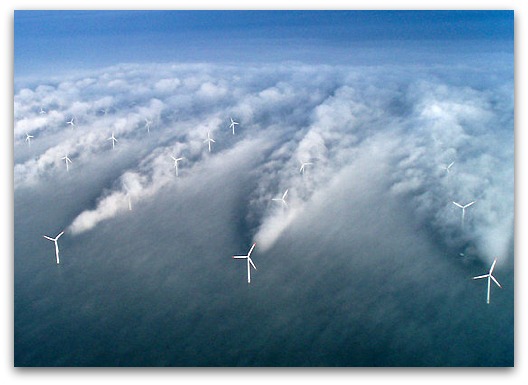 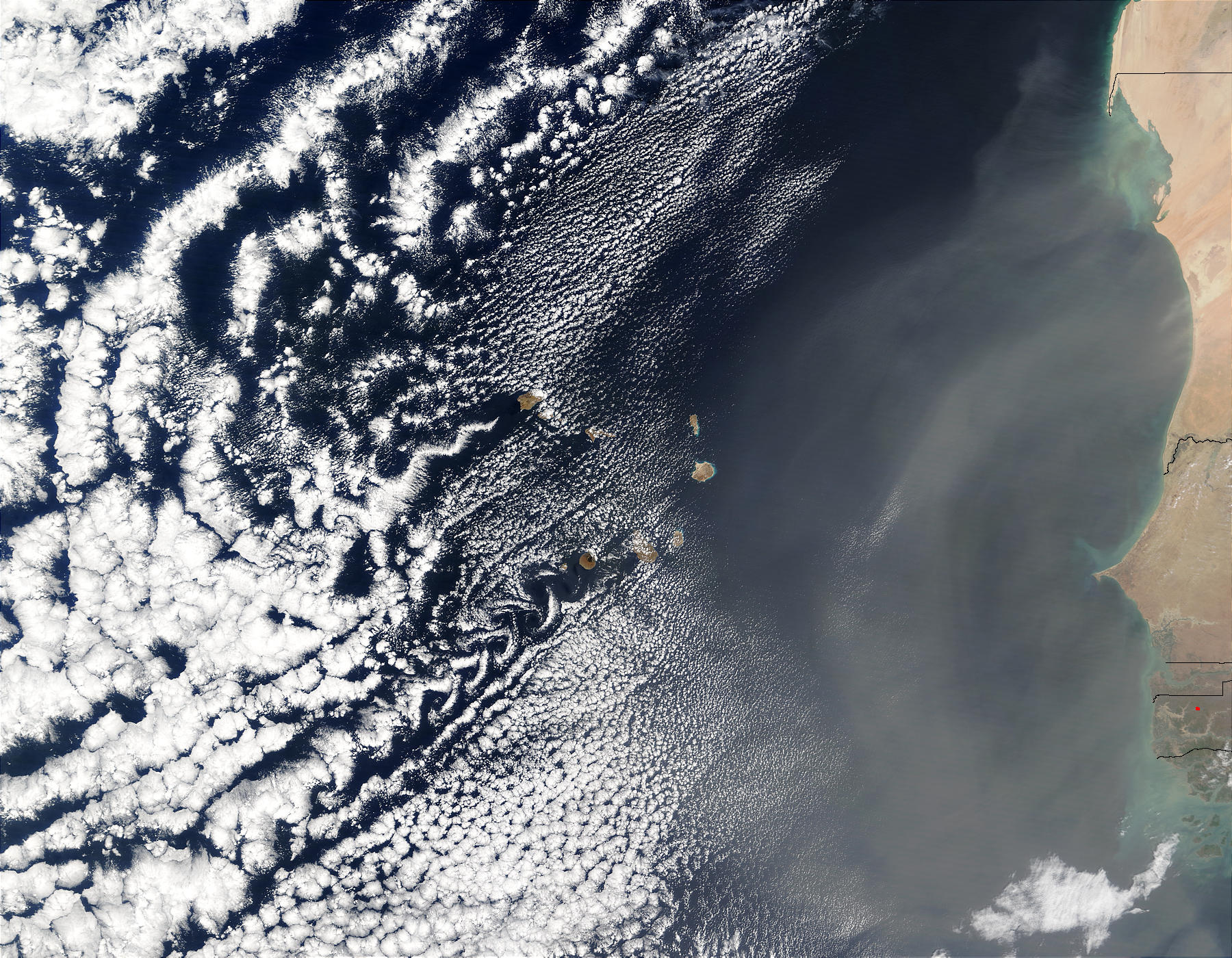 100 m
100km
Cape Verde (http://visibleearth.nasa.gov)
Horns Rev, Denmark (Christian Steiness)
Overview

Motivation

The Scale Invariance Criterion


Modeling

Outlook
k-3
k-5/3
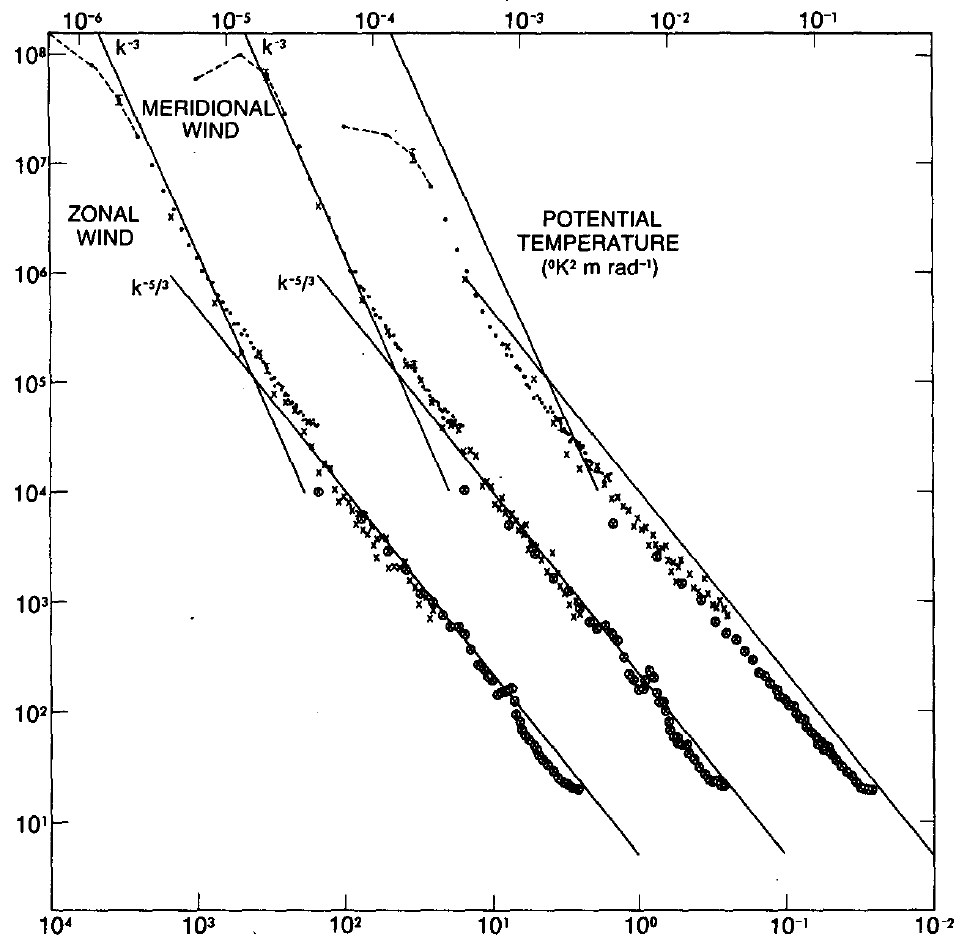 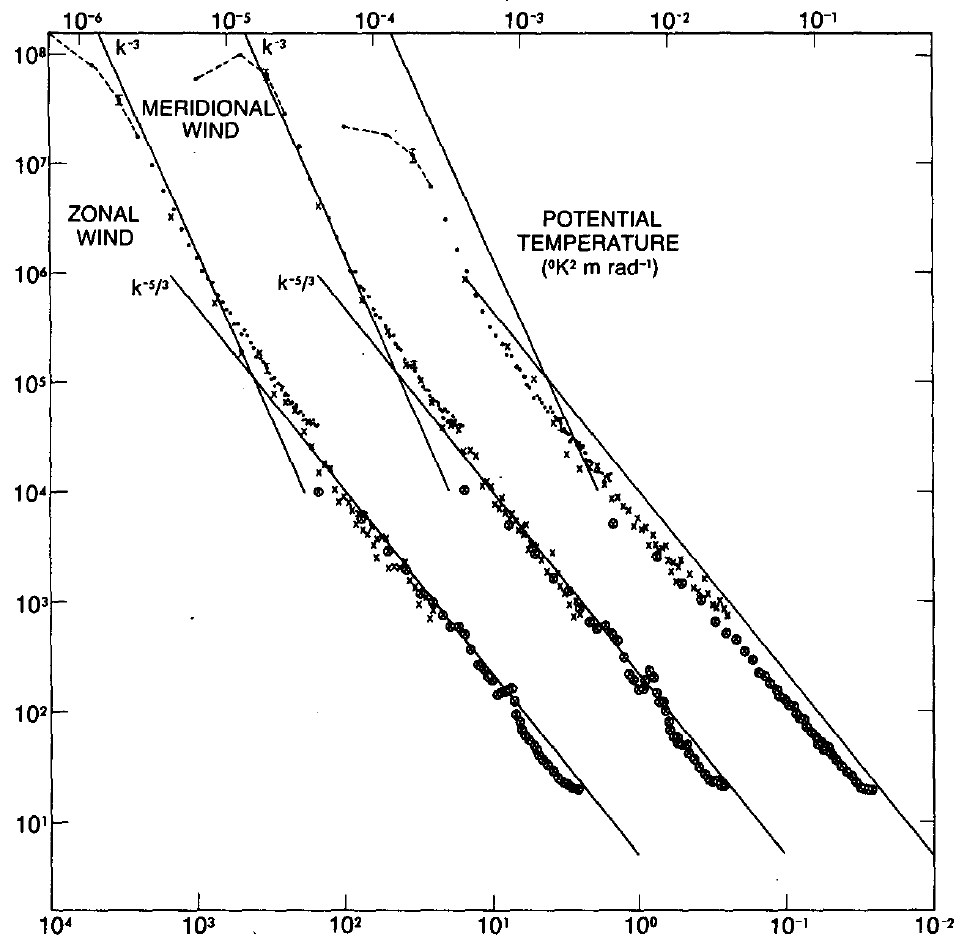 Motivation
spectral density (a.u.)
planetary scales
synoptic
scales
viscous scales
anisotropic inertial range
isotropic inertial range
Aim: Better understanding of atmospheric energy cycle
Requirement: Consistence of the dynamical core and parameterizations for a correct description of energy transfer  Scale-invariant inertial range?
Investigation of scale invariance up to now only for isotropic, incompressible, and three-dimensional turbulence  Scale invariance in the real atmosphere?
104
103
102
100
10-1
10-2
10-3
10-4
101
horizontal wavelength (km)
e = const. > 0
Overview

Motivation

The Scale Invariance Criterion


Modeling

Outlook
The Scale Invariance Criterion
Fast check for consistence: Scale invariance criterion (Schaefer-Rolffs et al., 2015)
Each term in a given equation of motion can be investigated separately
Constraints for scale-invariant formulation of parameterization
Scale invariance of the model equations within a finite range of scales is preserved if the source function fulfills


Hence, a specific relation between the scaling factors exist in the regime of scale invariance.
The Scale Invariance Criterion
Overview

Motivation

The Scale Invariance Criterion


Modeling

Outlook
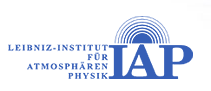 Modeling
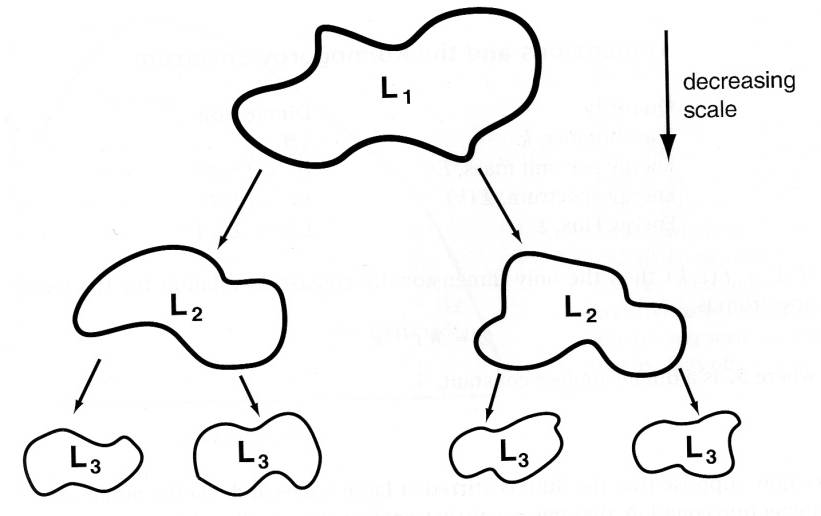 na
nb
nc
na
nb
nd
nc
na
nb
nd
k-3
k-5/3
Modeling
Test filter range
Resolution scale
spectral density (a.u.)
planetary scales
synoptic scales
Isotropic inertial range
anisotropic inertial range
viscous scales
103
102
100
104
10-1
10-2
10-3
10-4
Schematic of the nonlinear interaction near the resolution scale
101
horizontal wavelength (km)
Problem at resolution scale: Are scale interaction relevant?
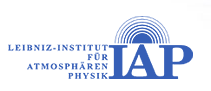 Modeling
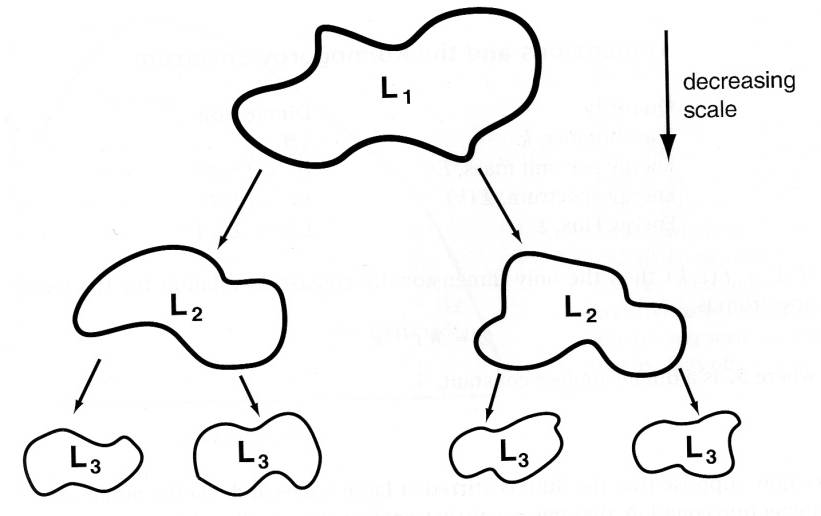 na
nb
nc
na
nb
nd
nc
na
nb
nd
Modeling
Horizontal dynamical mixing length (km) and zonal wind (m/s)
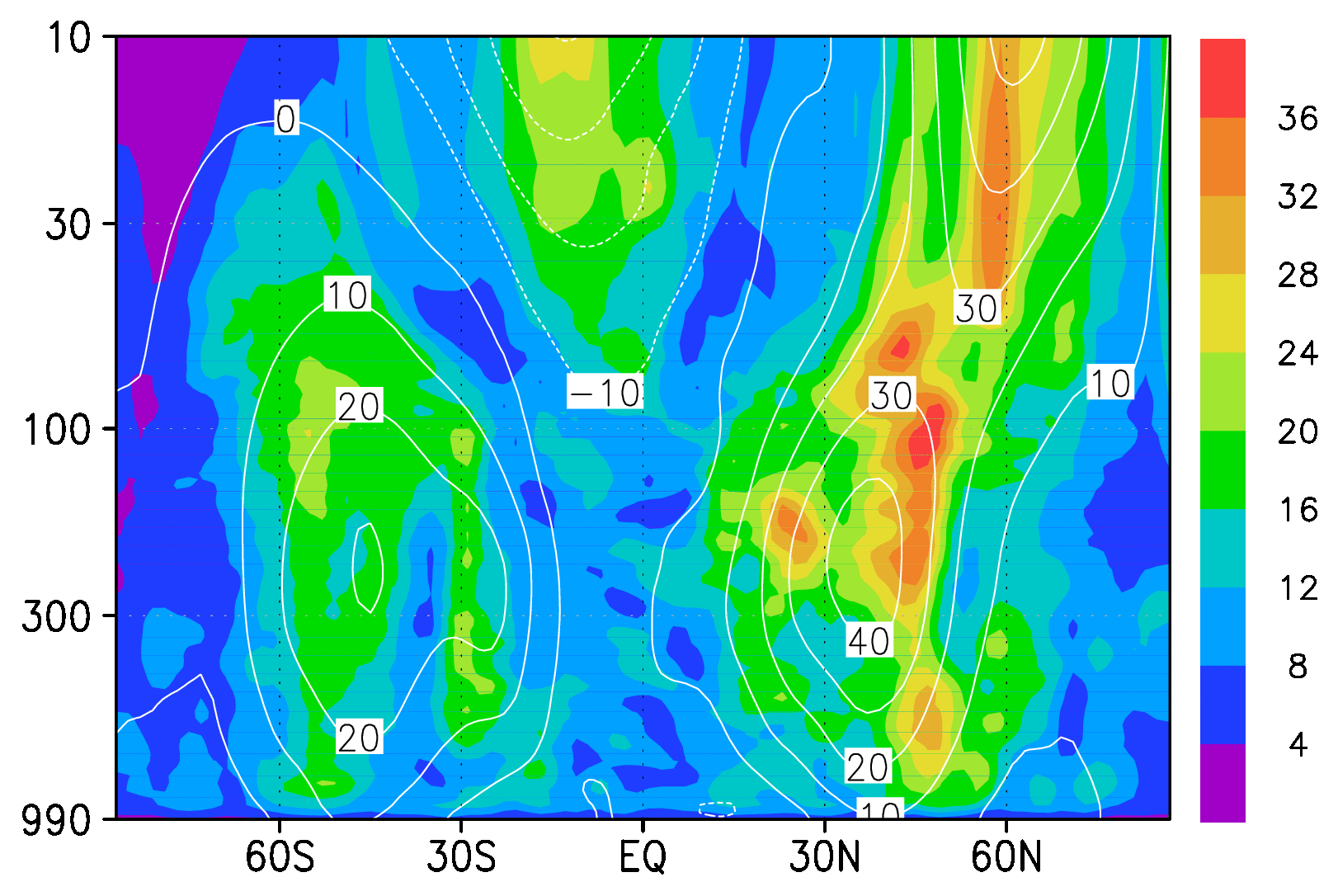 Solution: Generalized DSM with filtering at larger scales than the resolution scale (Schaefer-Rolffs and Becker, 2015)
pressure (mbar)
latitude
Modeling
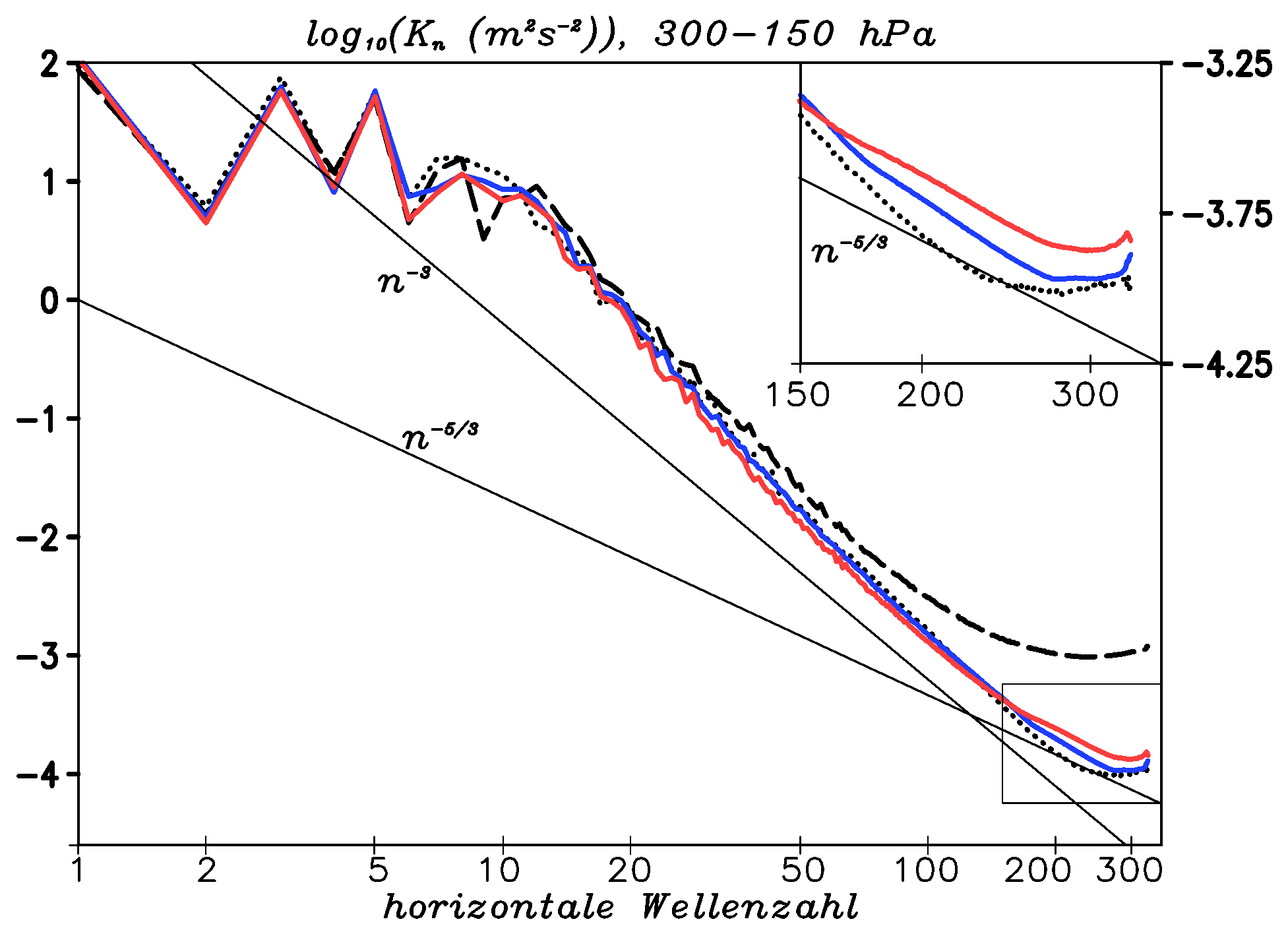 HML and VML constant
HML dynamically, VML constant
HML and VML dynamically
horizontal wavenumber
Conclusions
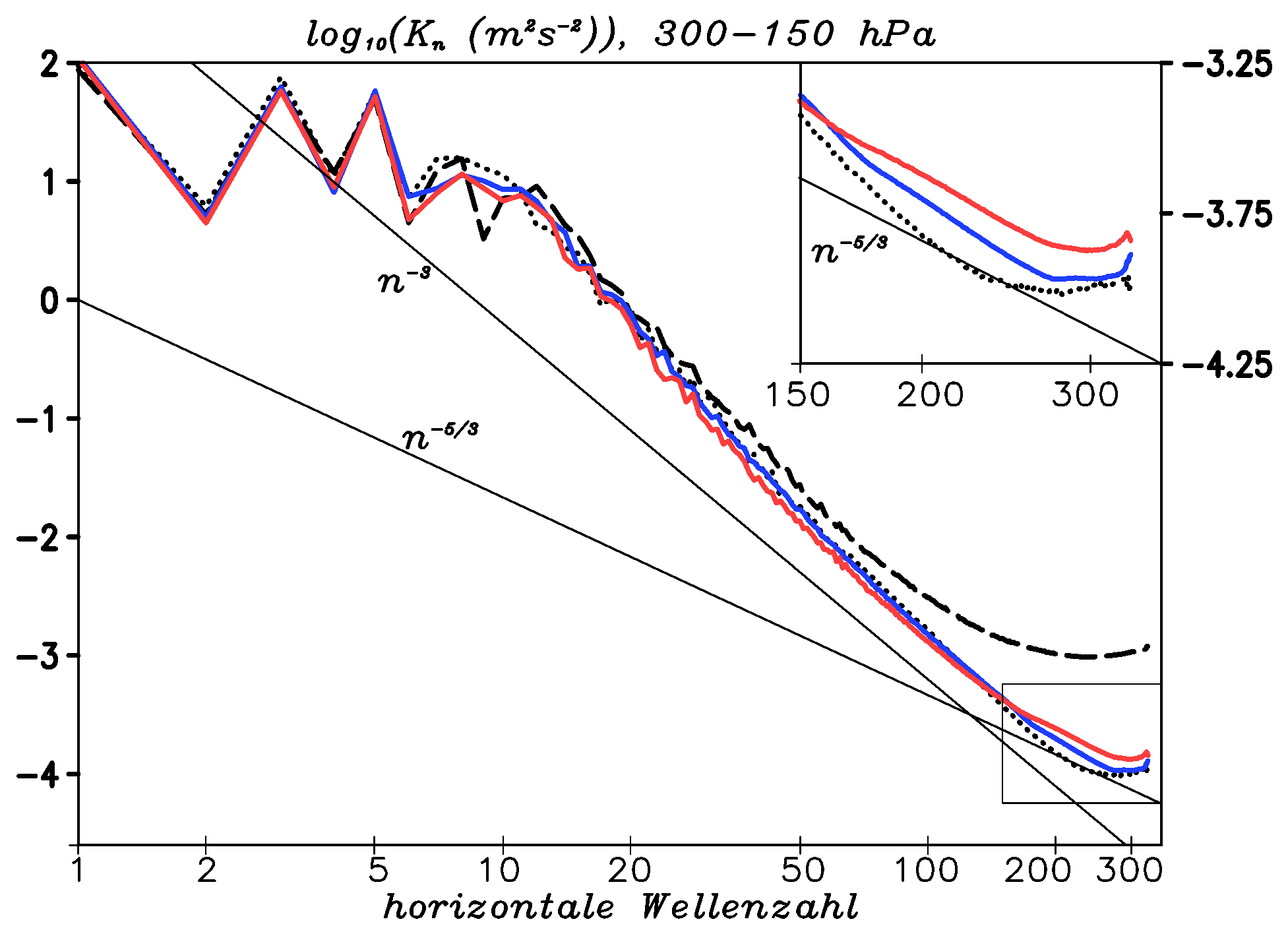 Outlook
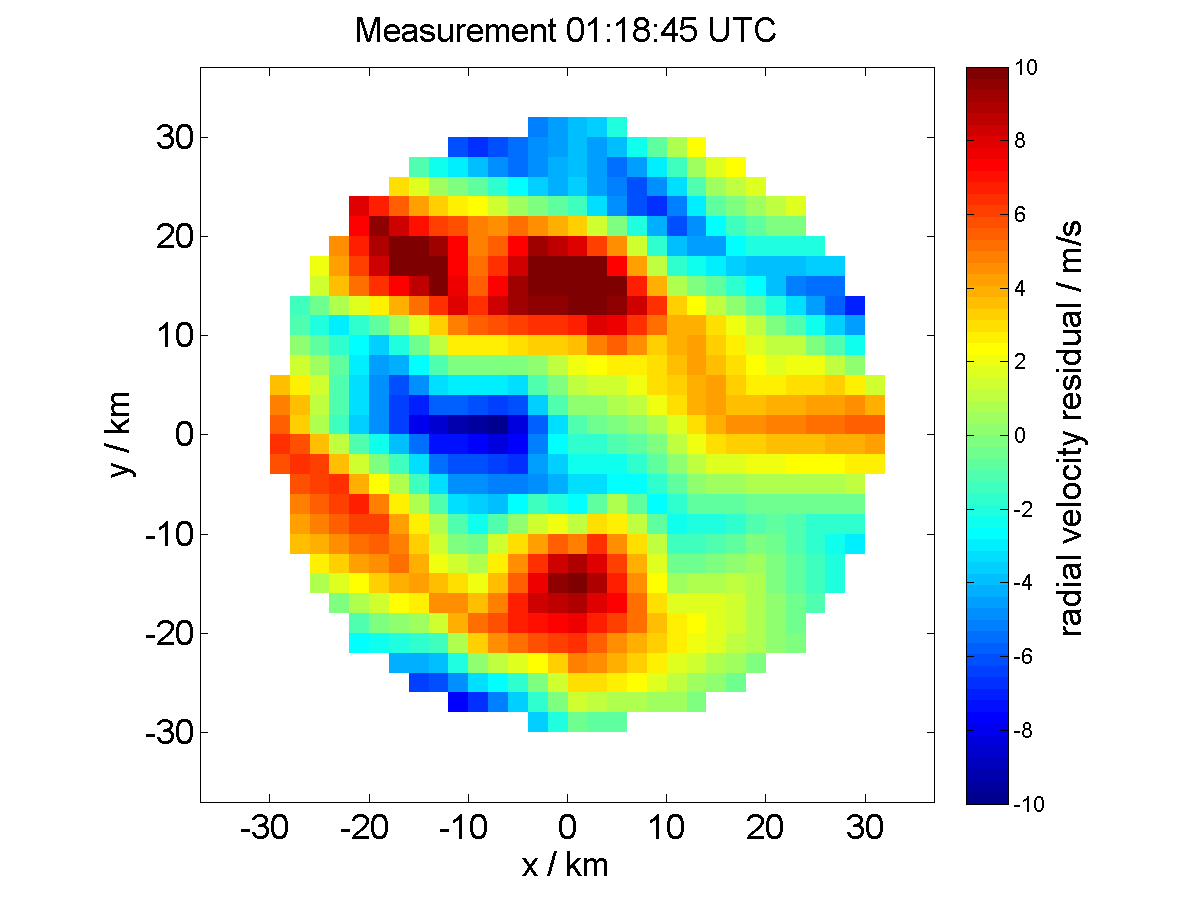 Scale invariance

Scale invariance: Objects or laws that do not change if scales of length, time, or other variables, are multiplied by a common factor λ

Lie group analysis: Euler equations possess two scaling symmetries, Navier-Stokes equations one scaling symmetry

Inertial range: energy transfer independent from outer scales  self similarity

Scale invariance of Euler equations within inertial range
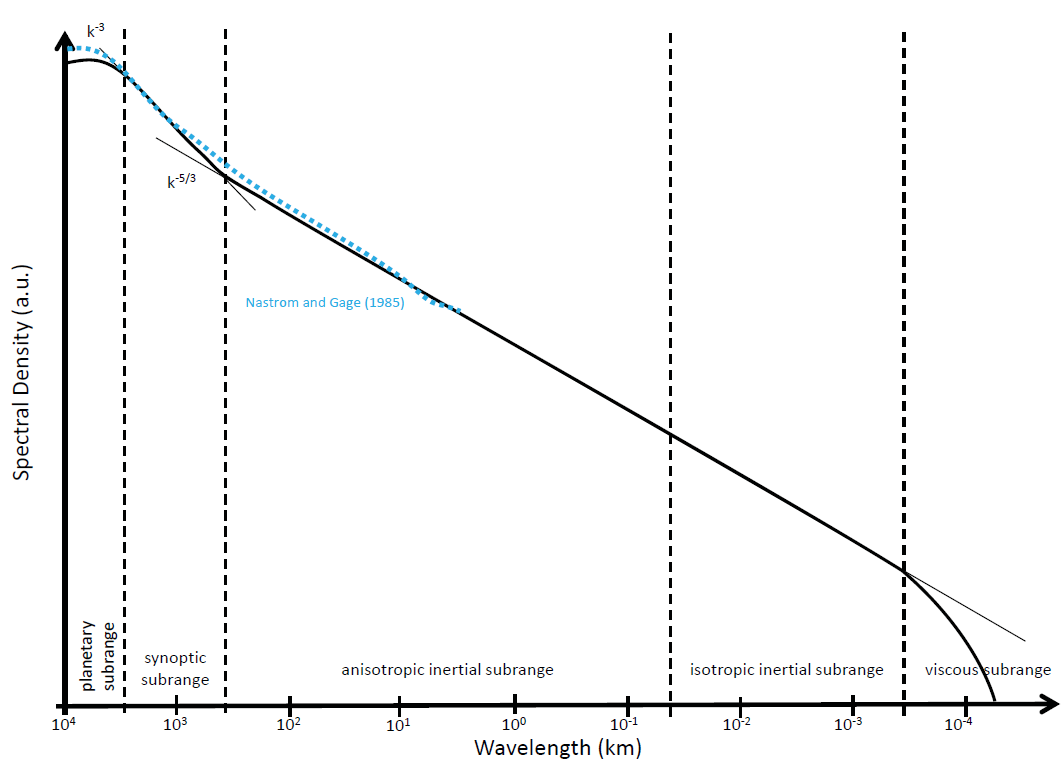 Atmosphere: horizontal KE spectrum exhibitis -5/3 law at mesoscales after -3 law from enstrophy cascade at large scales
The resolution scale of the KMCM is denoted.